1 km
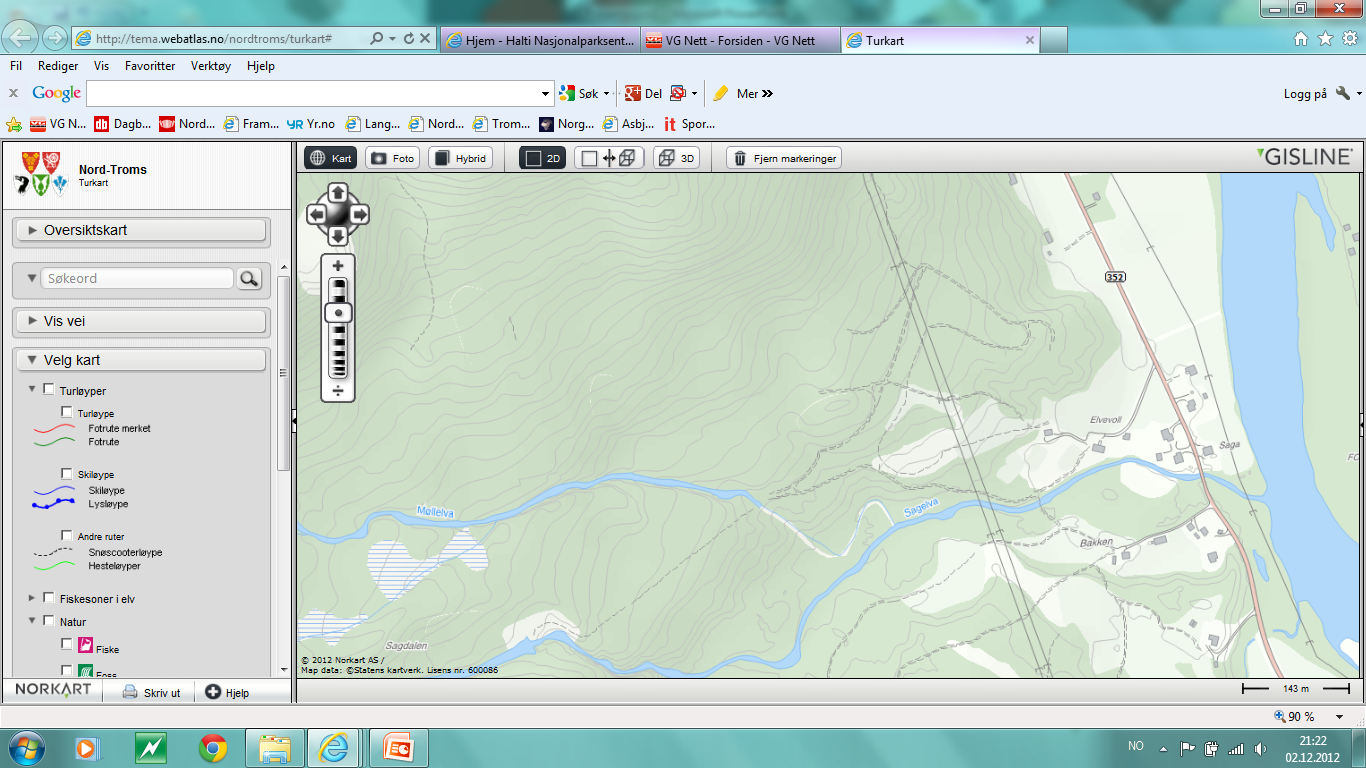 SKYTING
MÅL
START
1,3 km
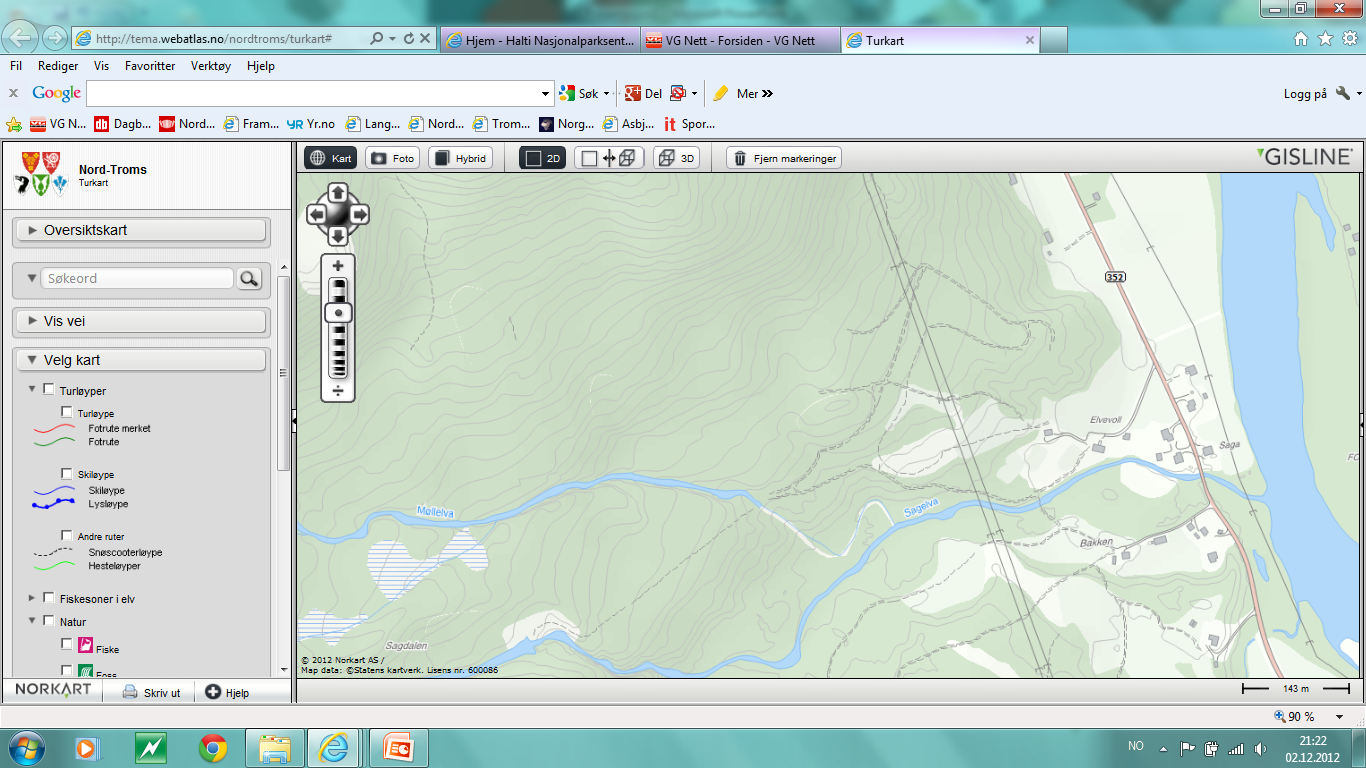 SKYTING
MÅL
START
2,0 km
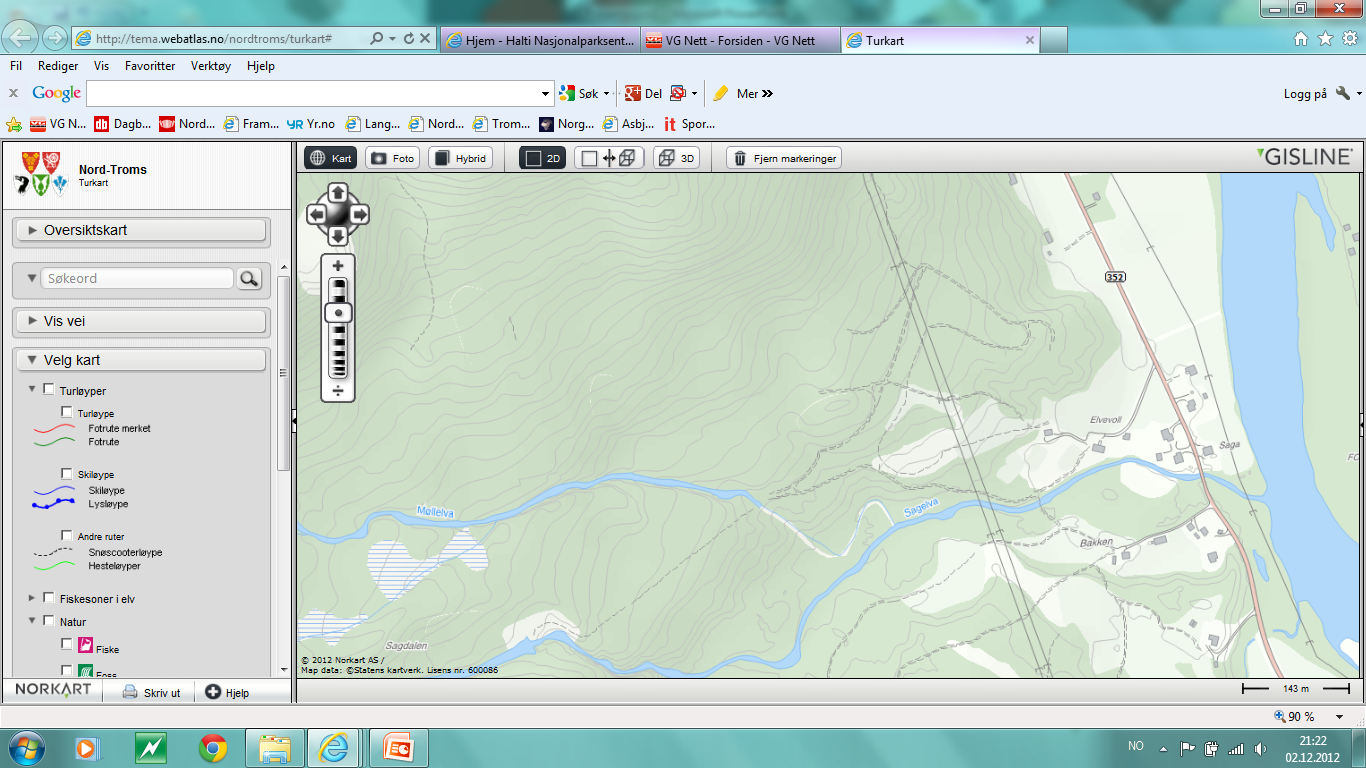 SKYTING
MÅL
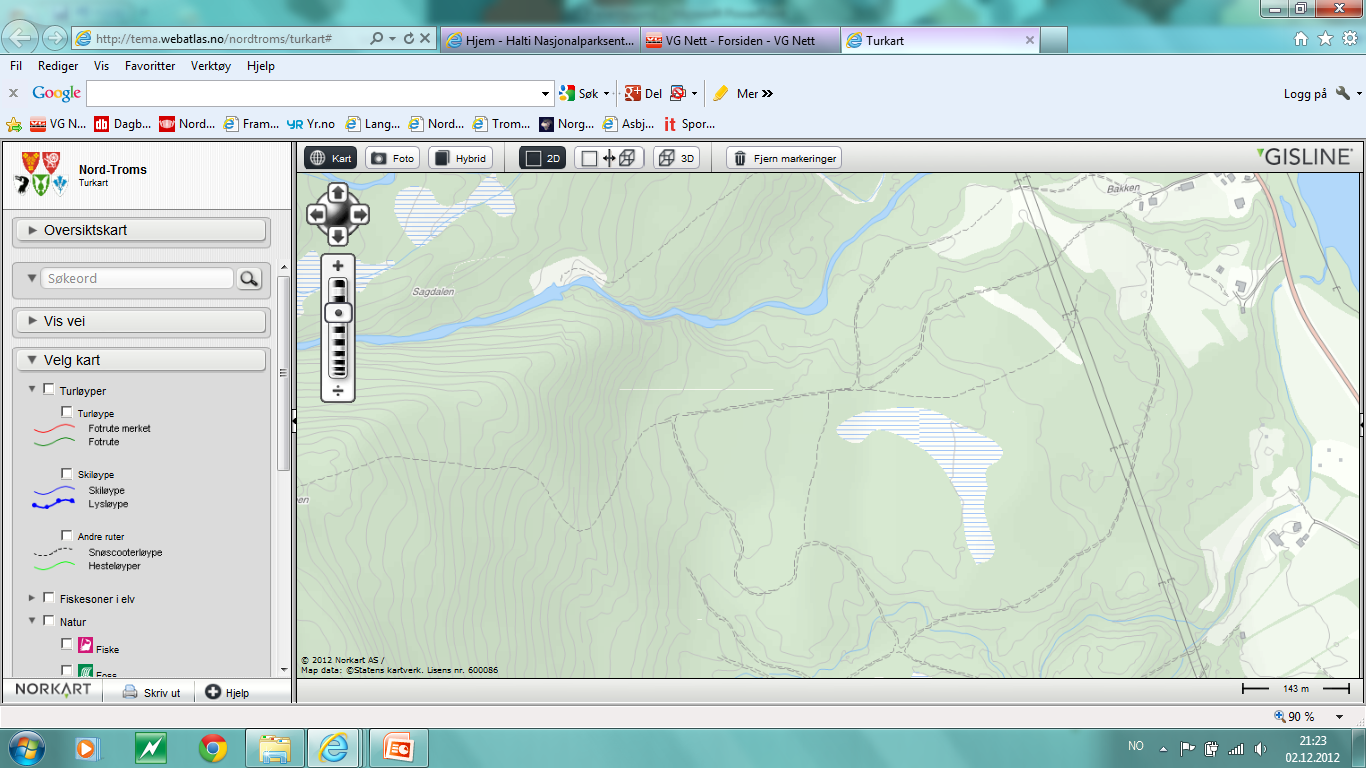 START
2,5 km
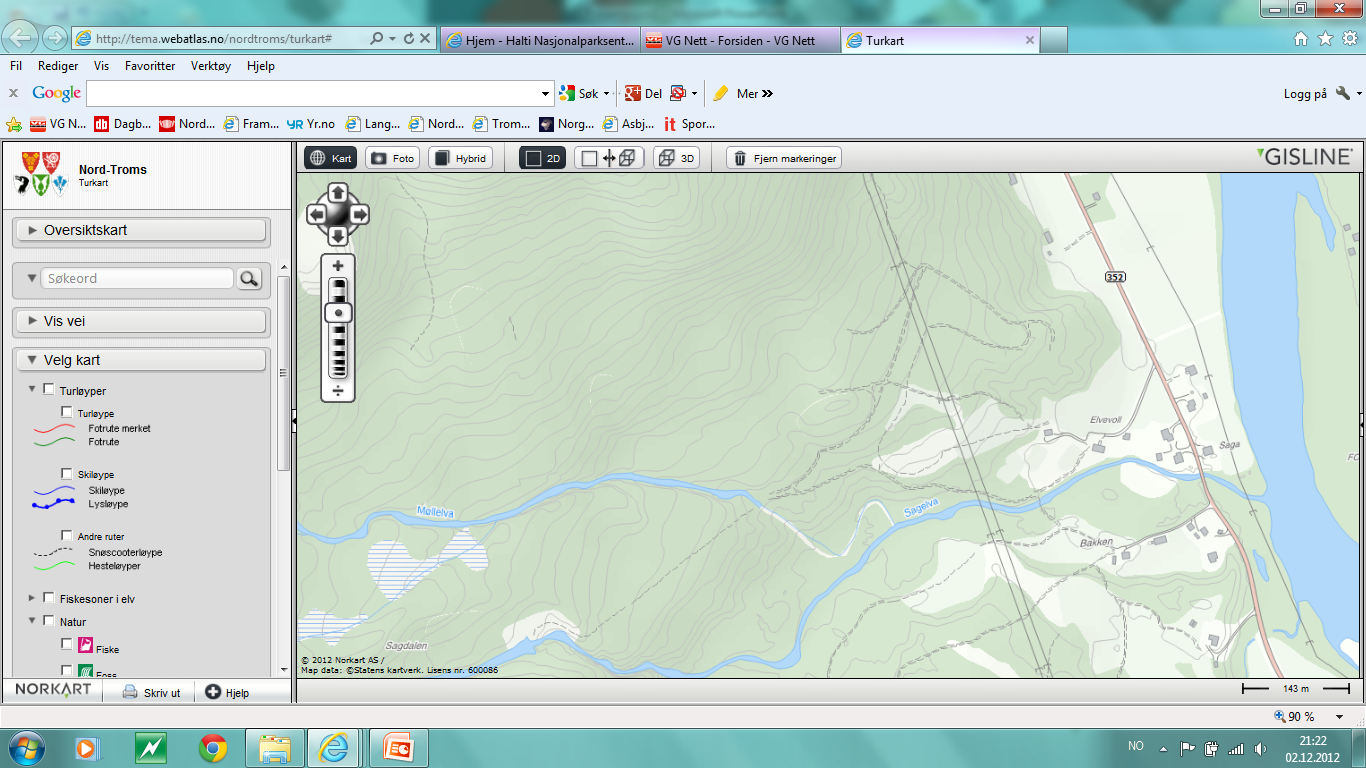 SKYTING
MÅL
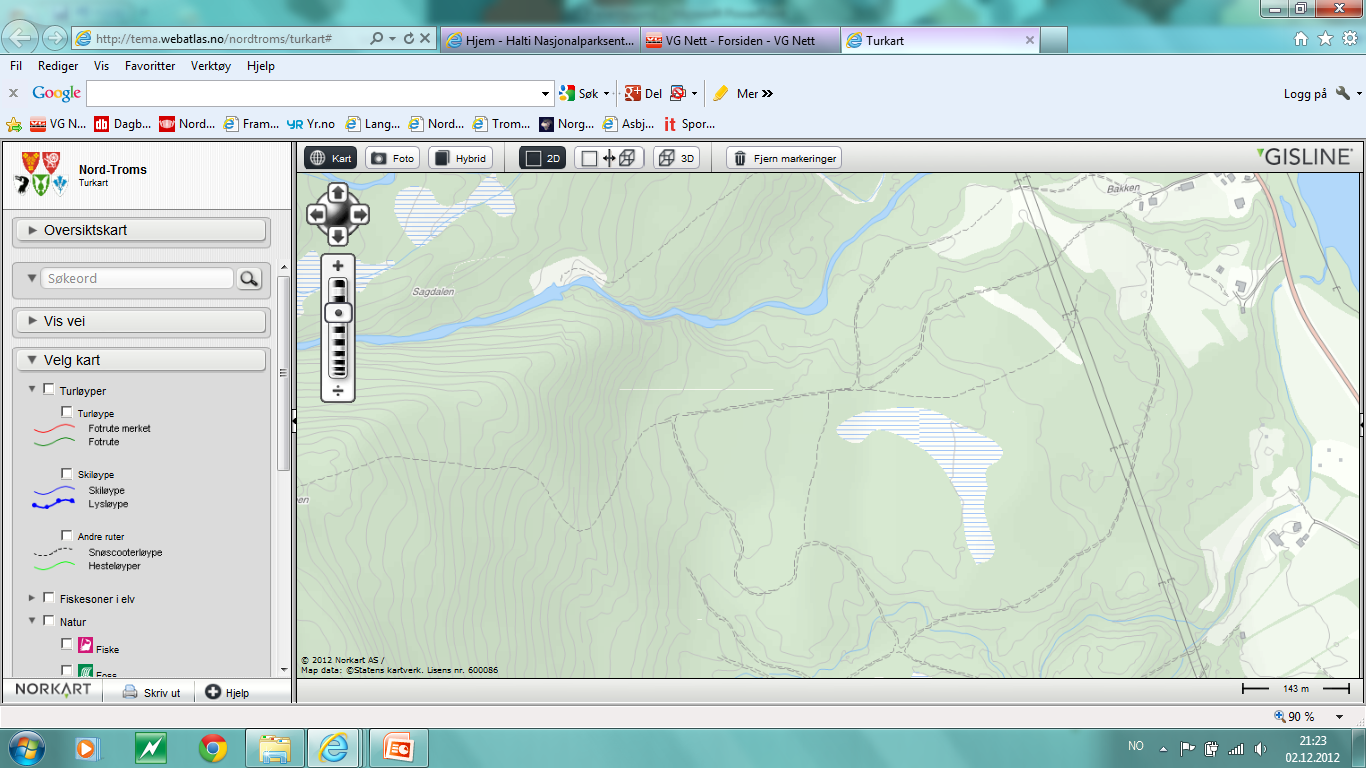 START
3,0 km
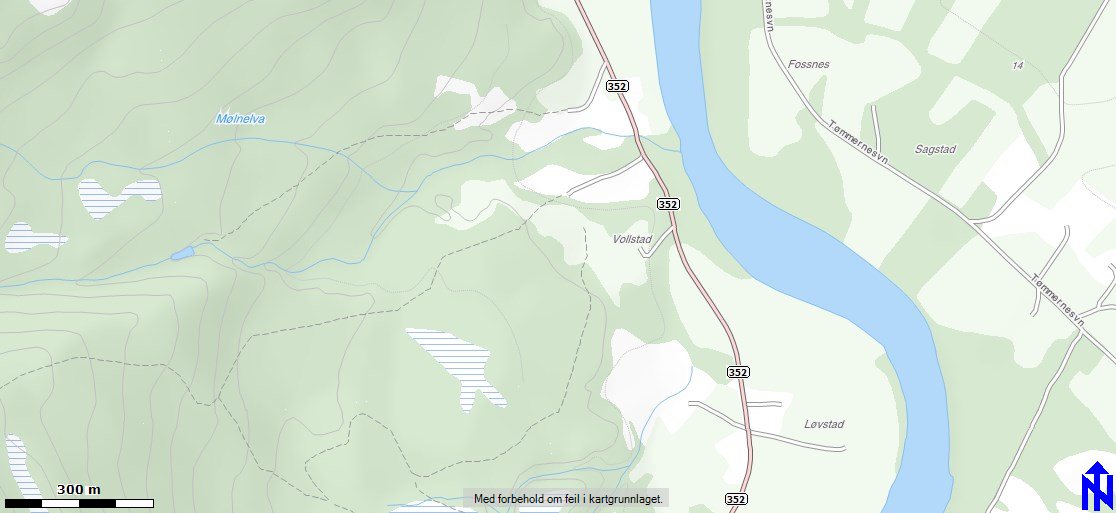 SKYTING
MÅL
START